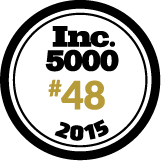 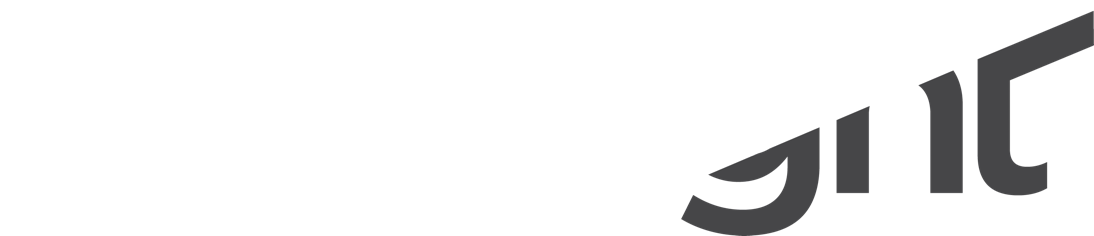 Template for Internally Communicating Department Charter
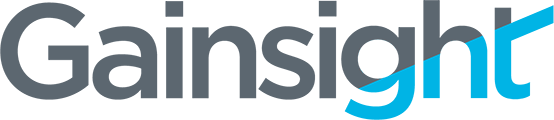 1
Department A: Team 1
Department A: Team 1